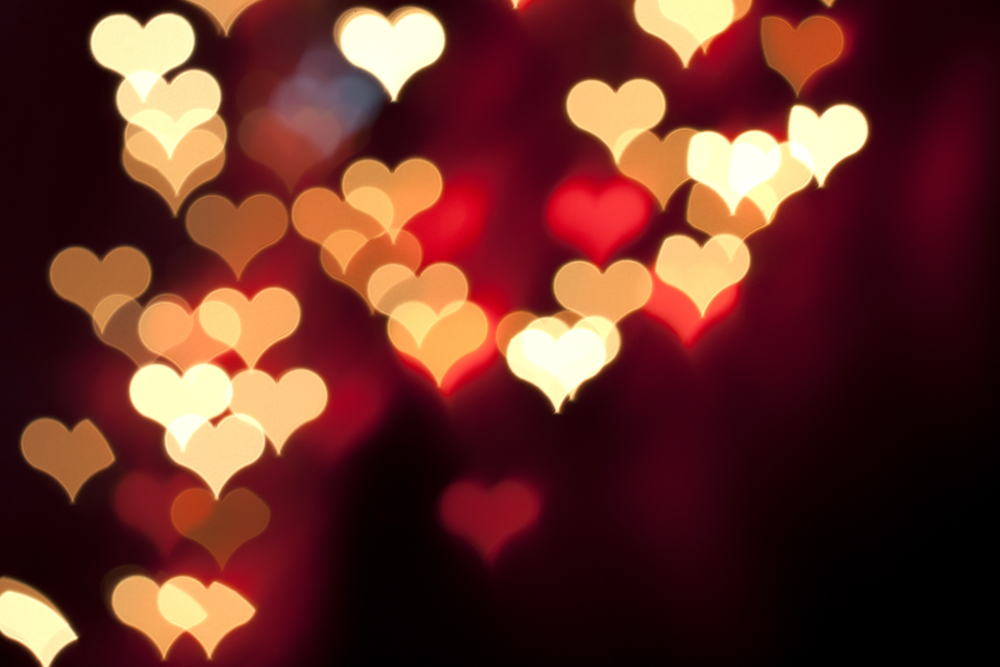 平安的節日
路加福音 2:14
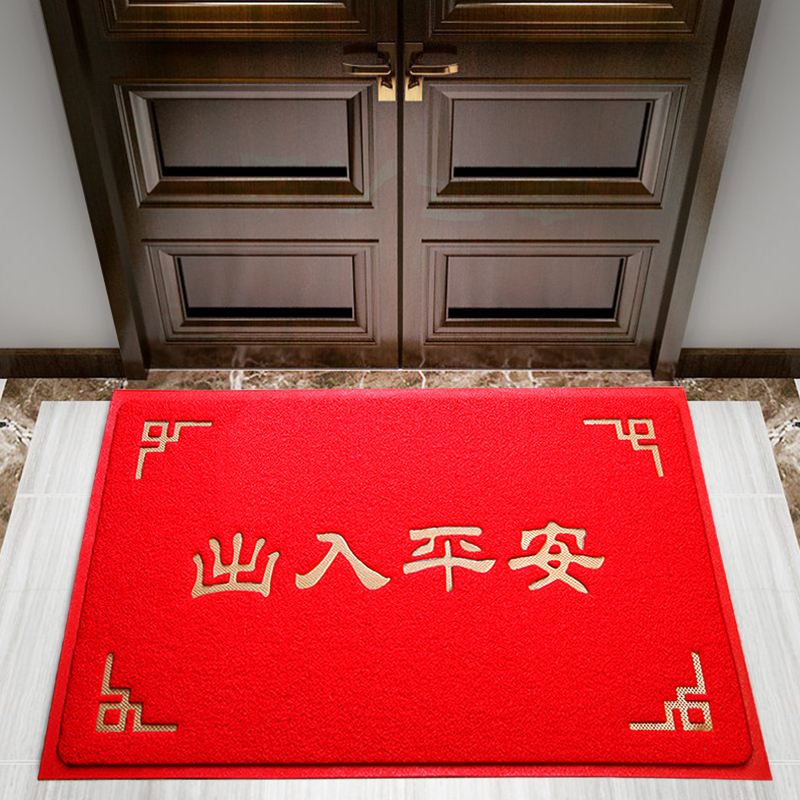 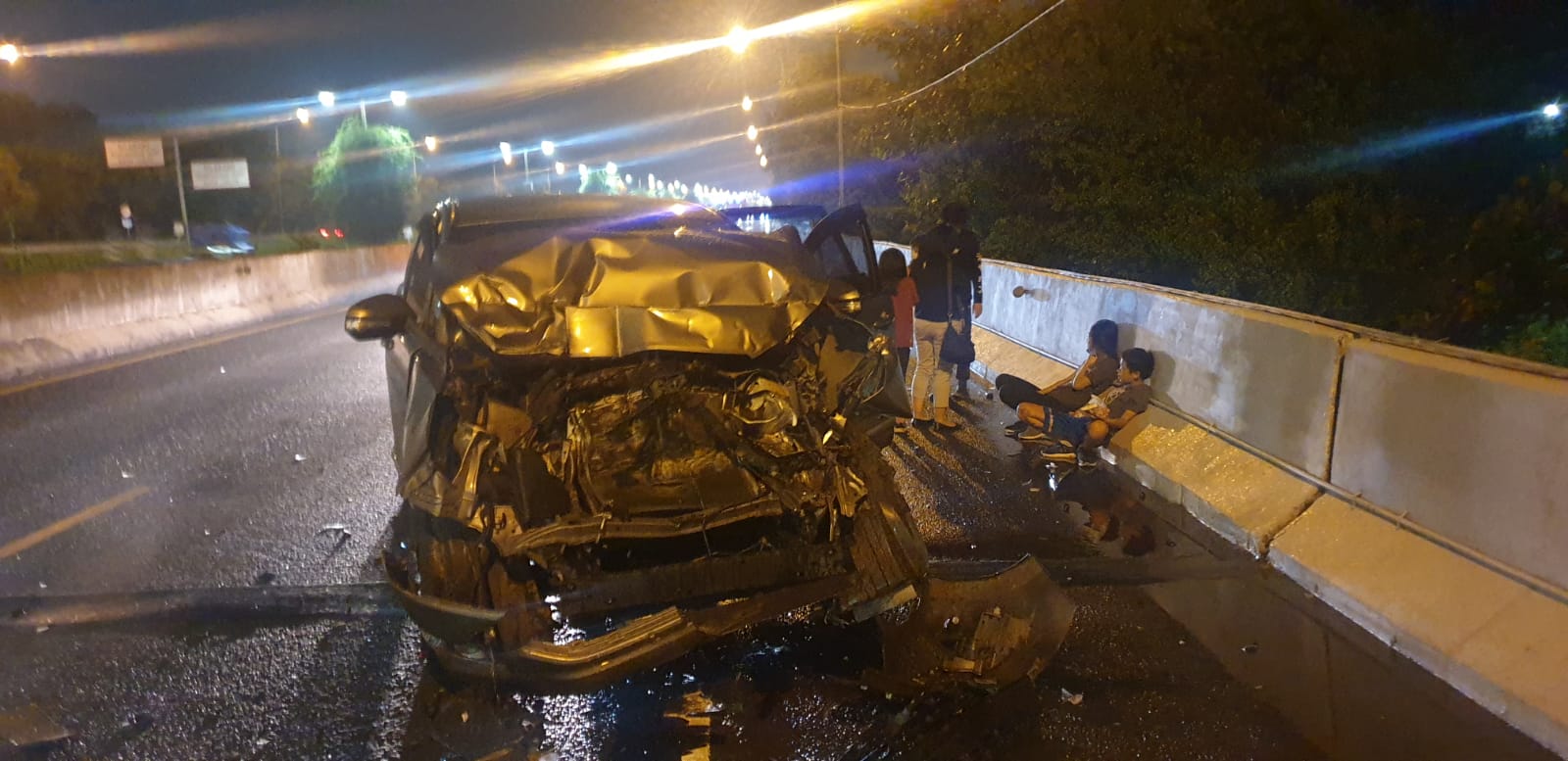 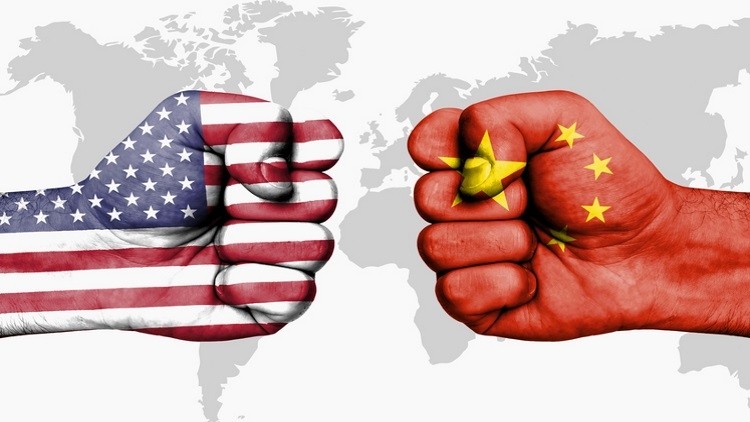 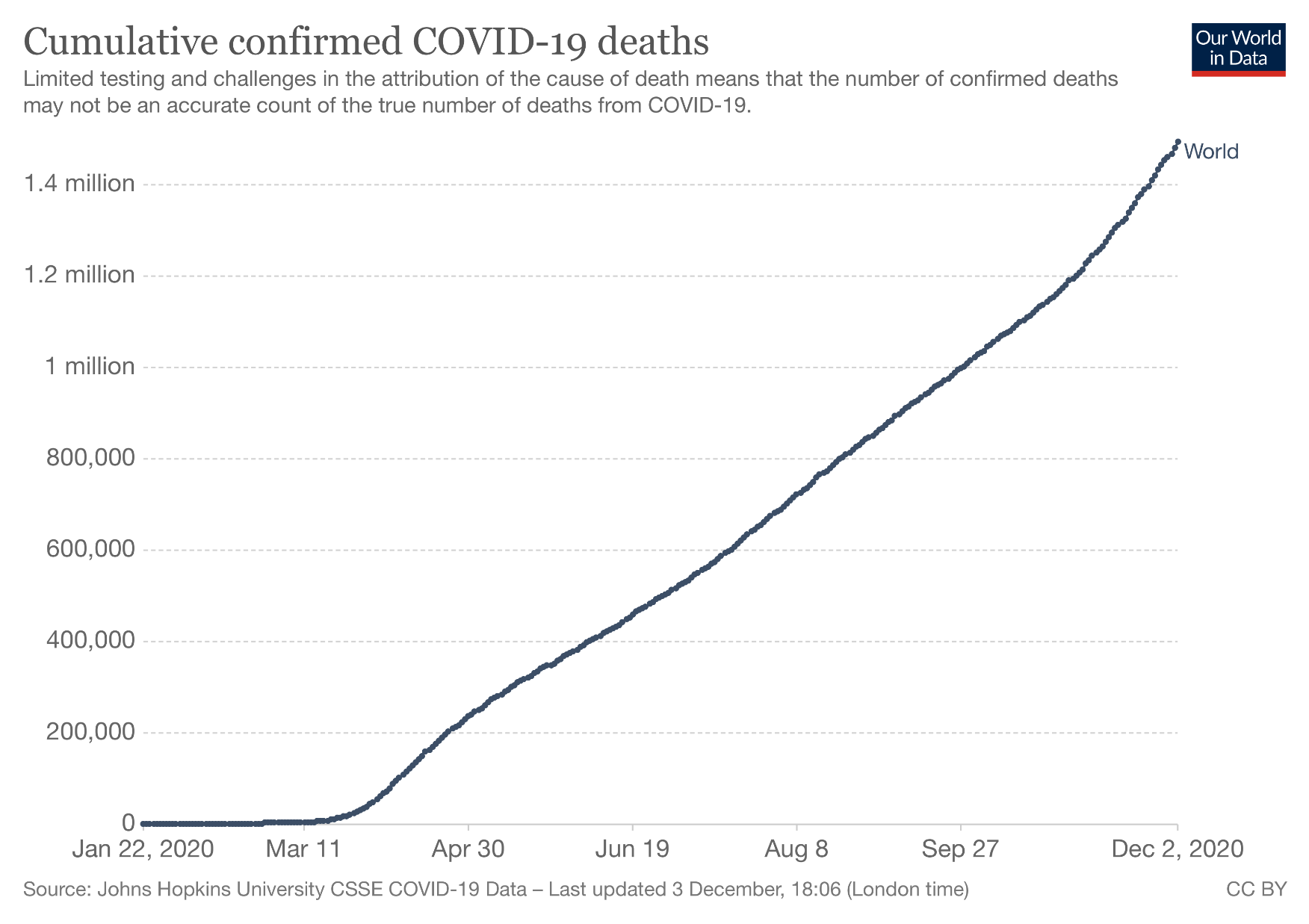 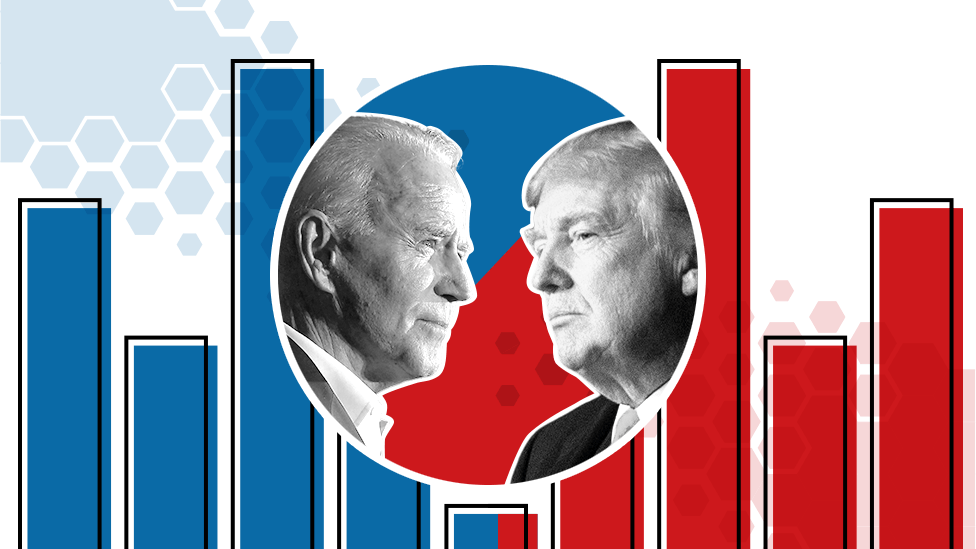 真平安
平安
不安
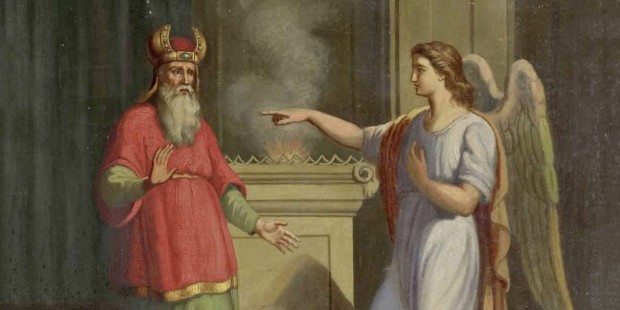 ......年紀老邁了。8撒迦利亞按班次，在神前面供祭司的職分，......11有主的使者站在香壇的右邊，向他顯現。
12撒迦利亞看見，就驚慌害怕。13天使對他說，撒迦利亞，不要害怕。因為你的祈禱已經被聽見了，你的妻子以利沙伯要給你生一個兒子，...... 		路 1:8-13
人的不安，遇上神的平安。
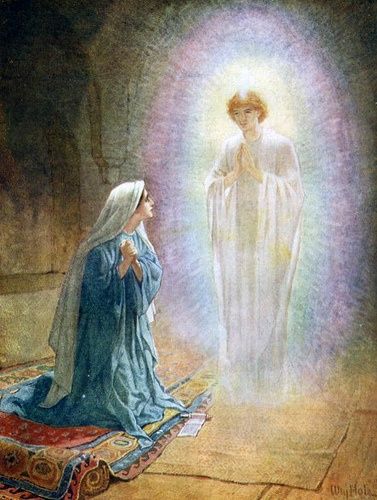 ...... 童女的名字叫馬利亞。28 天使進去，對他說，蒙大恩的女子，我問你安，主和你同在了。29馬利亞因這話就很驚慌，又反復思想這樣問安是甚麼意思。30天使對他說，馬利亞不要怕。你在神面前已經蒙恩了。    31你要懷孕生子，可以給他起名叫耶穌。32他要為大，稱為至高者的兒子。...... 			      路 1:28-32
人遇上神的平安，
卻成為人的不安 。
馬利亞說：
『我心尊主為大；47我靈以　神我的救主為樂；48因為他顧念他使女的卑微；從今以後，萬代要稱我有福。』 			      			     路 1:46-48
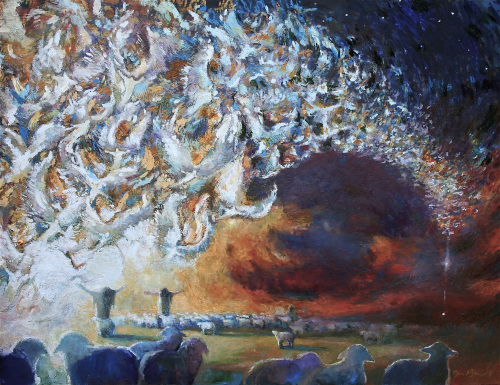 8伯利恆之野地裡有牧羊人，夜間按著更次看守羊群。
9有主的使者站在他們旁邊，主的榮光四面照著他們。牧羊的人就甚懼怕。10那天使對他們說，不要懼怕， 我報給你們大喜的信息，是關乎萬民的。 11因今天在大衛的城裡，為你們生了救主，就是主基督。12你們要看見一個嬰孩，包著布，臥在(馬)槽裡，那就是記號了。

						        路 2:8-12
沒有平安的人，  仍能配得神的平安。
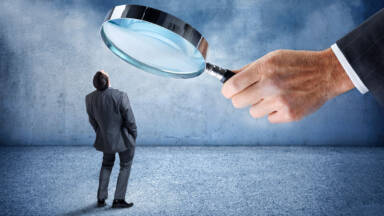 平安
平安
是上帝的心意
10那天使對他們說，不要懼怕，我報給你們大喜的信息，是關乎萬民的。 11因今天在大衛的城裡，為你們生了救主，就是主基督。12你們要看見一個嬰孩，包著布，臥在(馬)槽裡，那就是記號了。

						   路 2:10-12
救主，就是主基督
一個嬰孩
因為有一個嬰孩為我們誕生，有一個兒子賜給我們；政權必擔在他的肩頭上他的名必稱為                “奇妙的策士、全能的神、永恆的父、和平的君”

						     以賽亞書9:6
一個嬰孩
10那天使對他們說，不要懼怕，我報給你們大喜的信息，是關乎萬民的。 11因今天在大衛的城裡，為你們生了救主，就是主基督。12你們要看見一個嬰孩，包著布，臥在(馬)槽裡，那就是記號了。

						   路 2:10-12
關乎萬民
基督：Christ Χριστός 彌賽亞
大祭司亞倫
        利未記8:12
受膏者
彌賽亞
先知以利沙
列王纪上19:16
大衛王 
撒母耳記上16:13
救主：saviour σωτήρ 拯救者
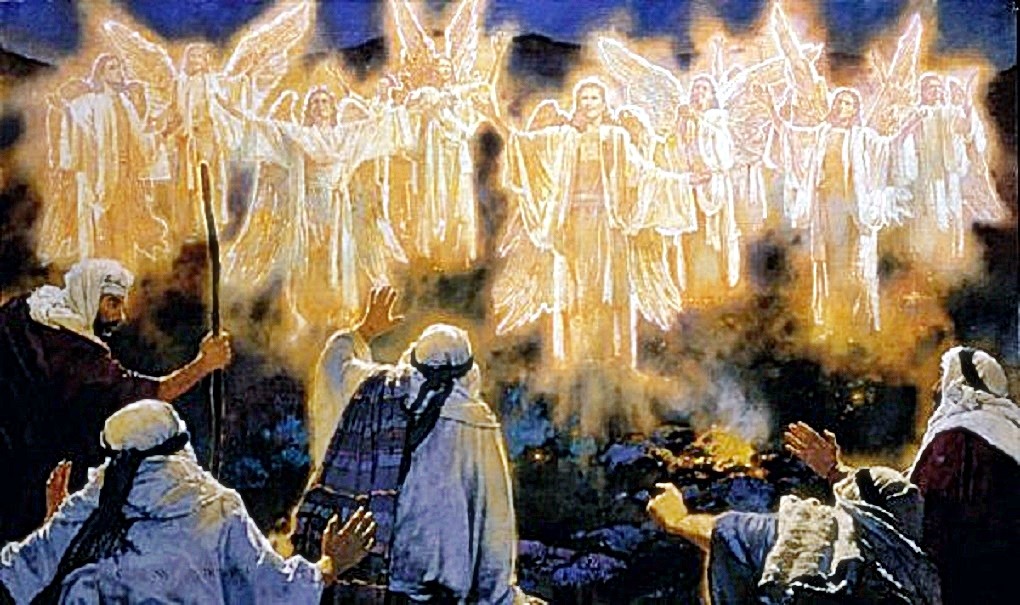 ”在至高之處榮耀歸與神，				在地上平安歸與他所喜悅的人。”
					    路 2:14
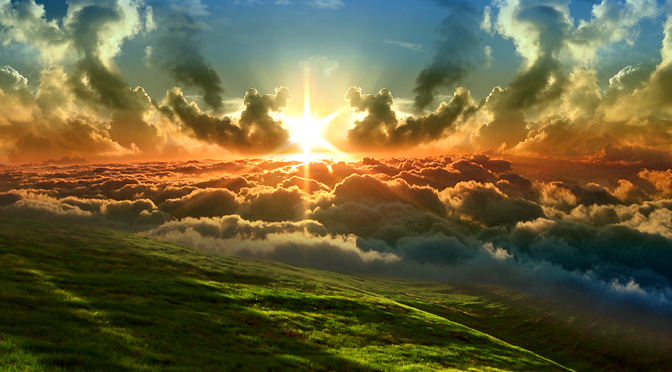 和平之君
ειρηνη 平安
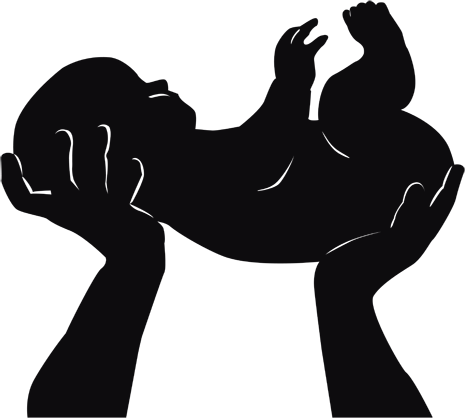 Shalom
平安
和平
穩妥，健康，完美，救恩，安好
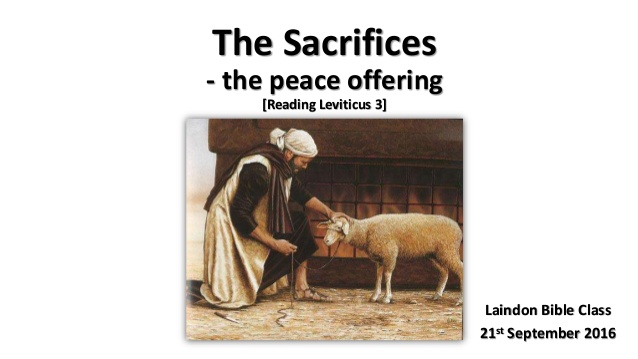 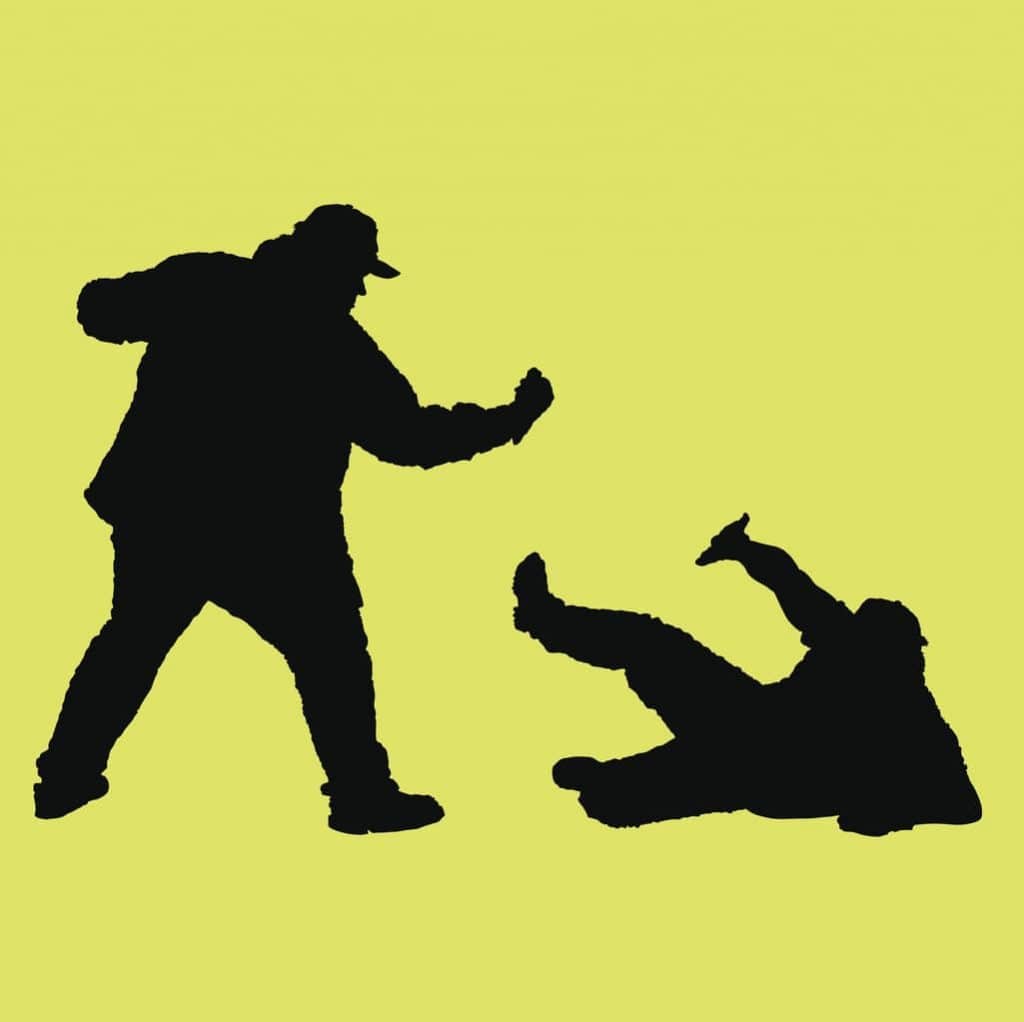 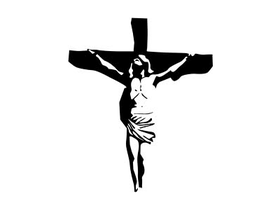 Shalom
平安
和平
與神和好 Peace with God
與人和睦 Peace with Others
活在主裡的平安 Live in Gods Peace
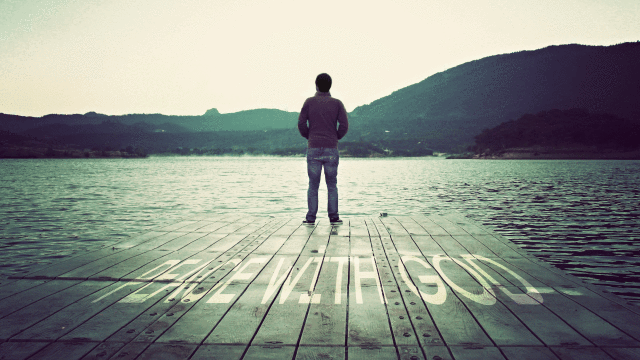 我們既因信稱義，就藉著我們的主耶穌基督，
得與神相和。 			         羅馬書5:1
10 因為我們作仇敵的時候，尚且藉着　神兒子的死得以與　神和好，既已和好，就更要因他的生得救了。 			          		羅馬書5:10
與神和好  Peace with God
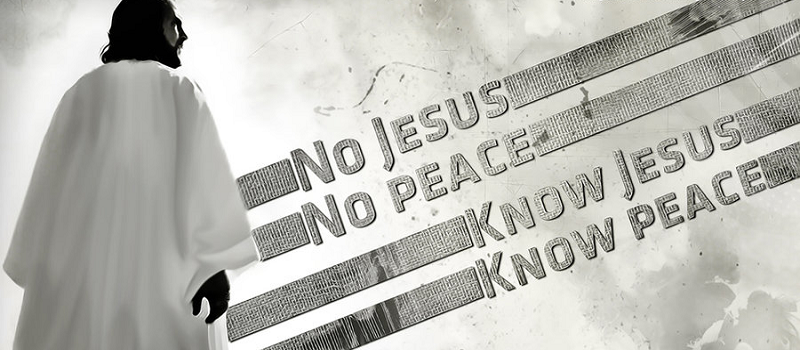 總要盡力與眾人和睦。      羅馬書 12:18
活在主裡的平安
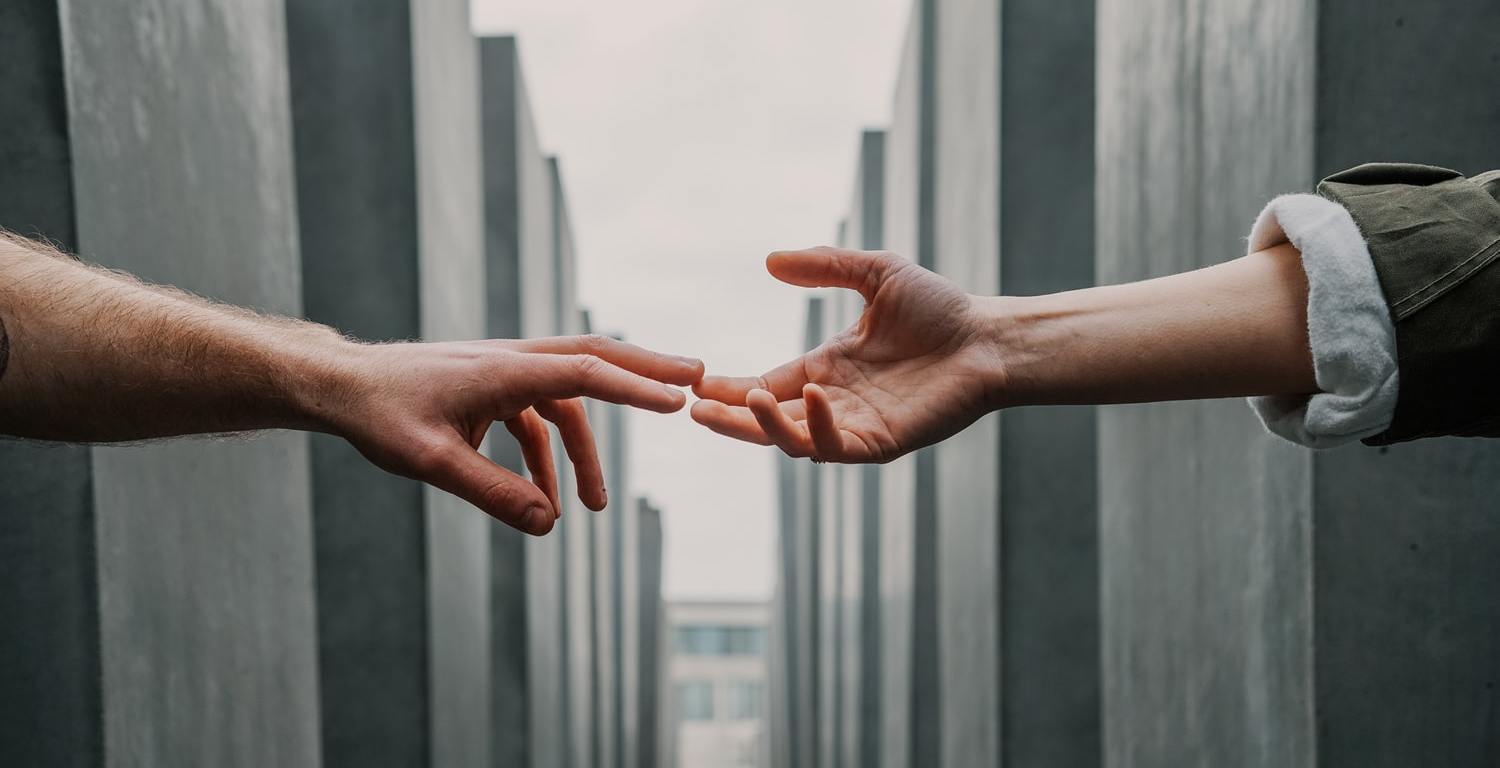 與人和睦  Peace with others
用和平彼此聯絡，竭力保守聖靈所賜合而為一的心。 						       以弗所書 4:3
總我對你們說了這些事，是要使你們在我裏面有平安。在世上你們有苦難，但你們要有勇氣，我已經勝過世界 。      約 16:33
活在主裡的平安
活在主的平安  live in God’s Peace
6應當一無掛慮，只要凡事藉着禱告、祈求和感謝，將你們所要的告訴　神。 7 　神所賜那超越人所能了解的平安，必在基督耶穌裏，保守你們的心懷意念 。 							  腓 4:6-7
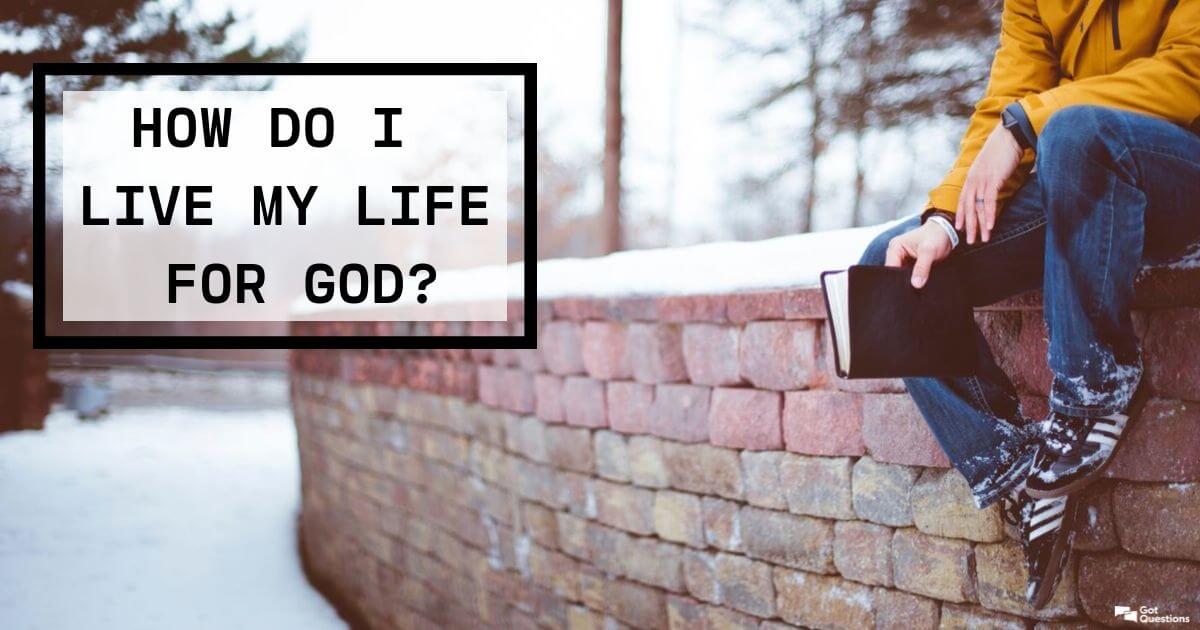 生命見証是 
聖靈工作
主裡的平安 Peace of God
永存，持久不變
須經歷信靠和順服的洗禮
主權在神
聖靈的果子
使人和睦
享受主的肯定
與苦難共存
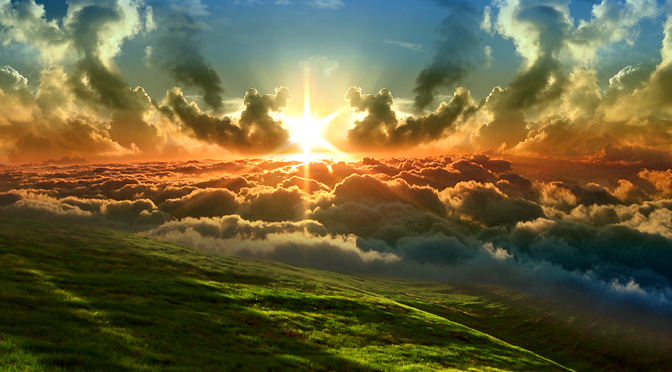 ειρηνη 平安
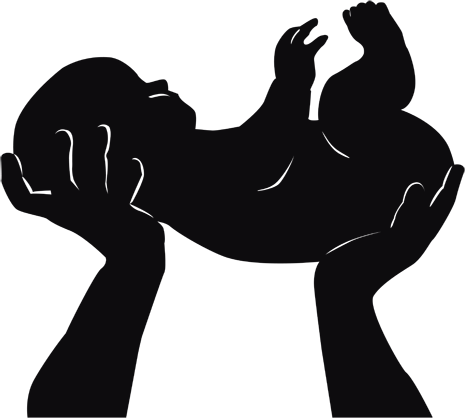 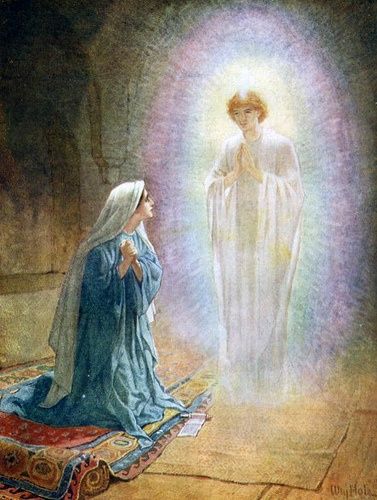 憑信心降服於主的「平安」
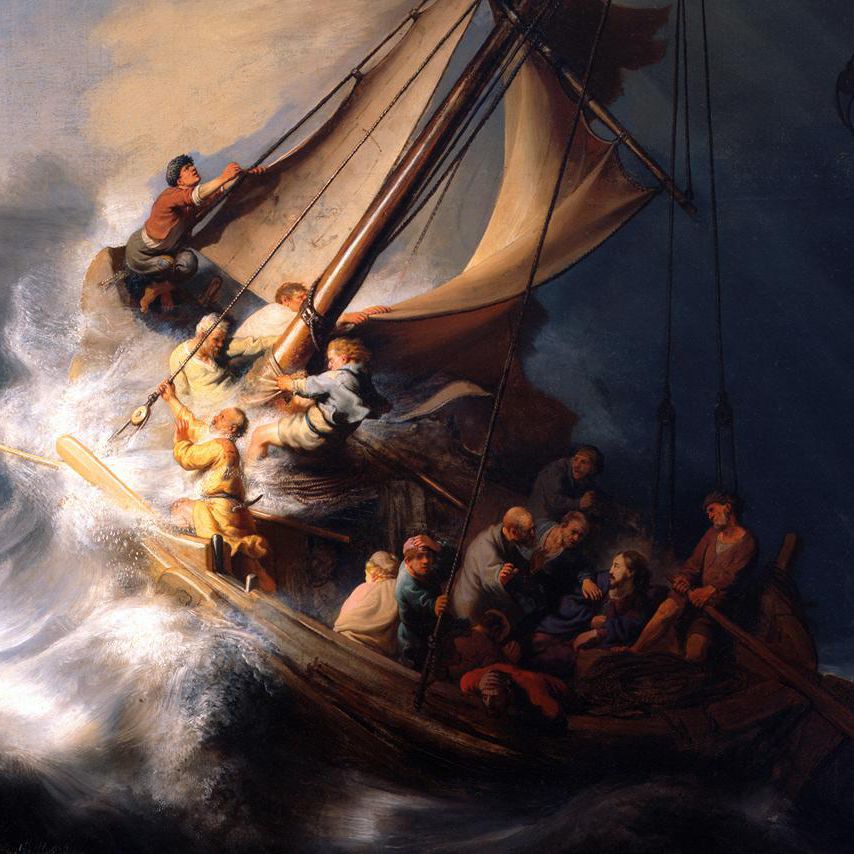